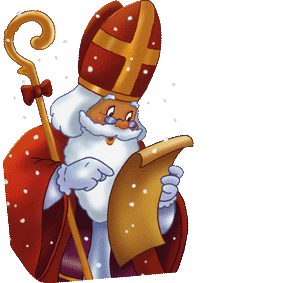 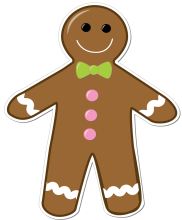 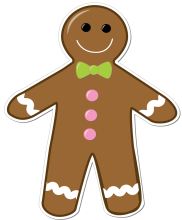 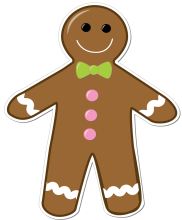 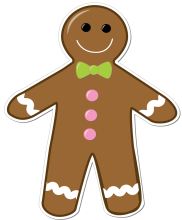 CP
prénom:___________
Plan de travail n° 4–
Du …../…… AU……/……
Mon travail est tout juste.
Il y a quelques petites erreurs.
Je n’ai pas compris,
 on me réexplique.
Signature des parents
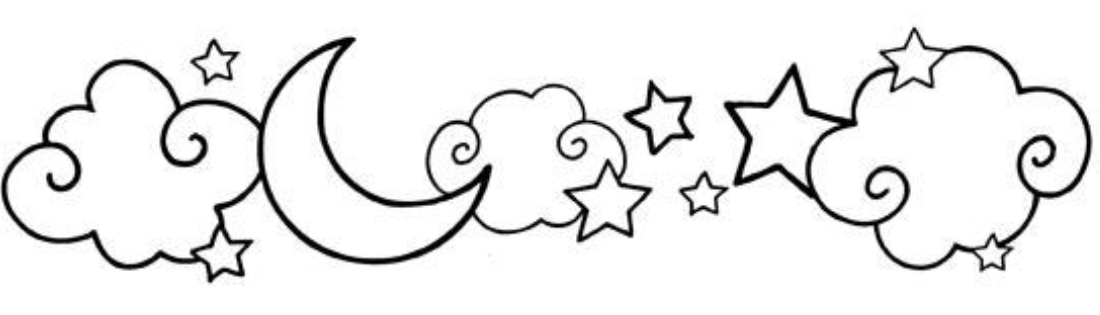 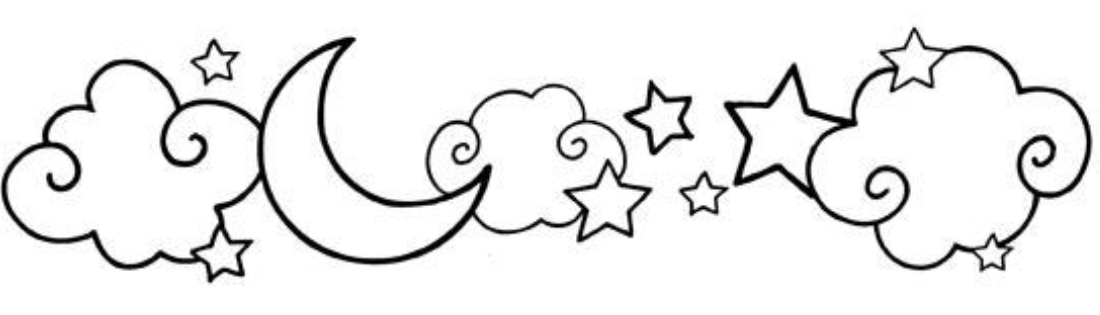 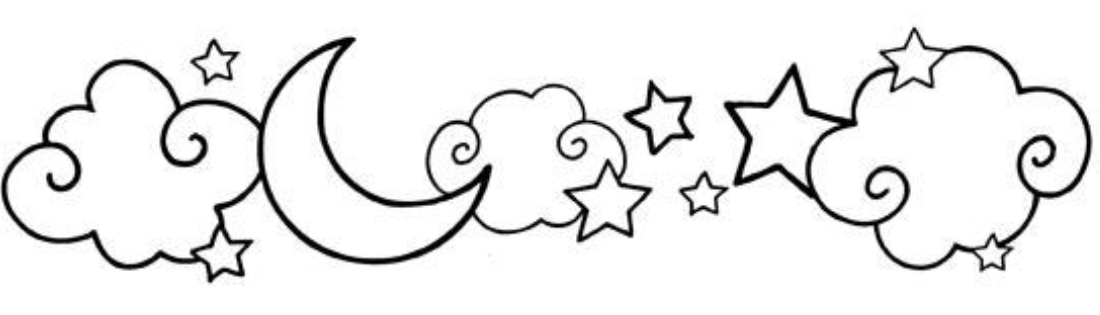 Colorie les mêmes mots (de la série 5) dans les différentes écritures, avec la même couleur:
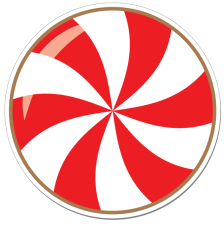 2
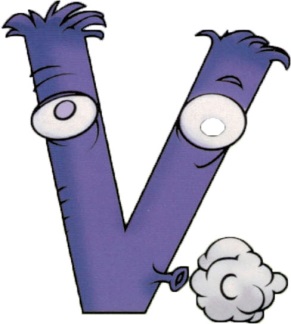 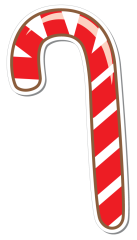 Phonologie
1
J’écris les mots en dessous des images:
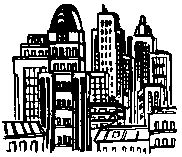 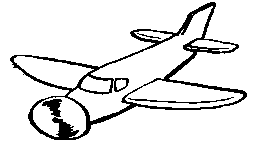 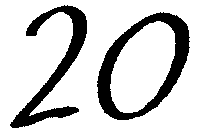 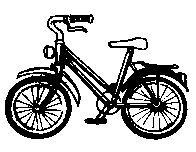 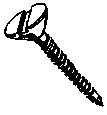 Orthographe
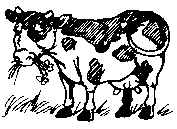 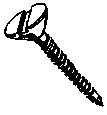 3
Je retrouve les mots de la série 5 écrits à l’envers:
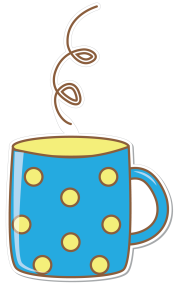 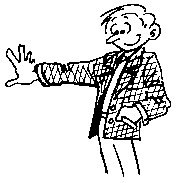 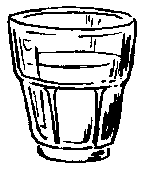 ________________
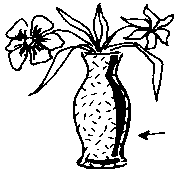 ceva
tnaved
________________
suov
________________
etiv
________________
Je cherche les mots du Saint Nicolas dans la grille:
Orthographe
6
4
J’encode le mot AVEC les signes de Patati Patata:
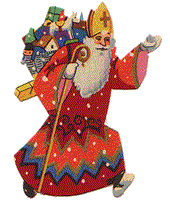 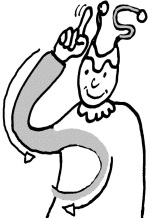 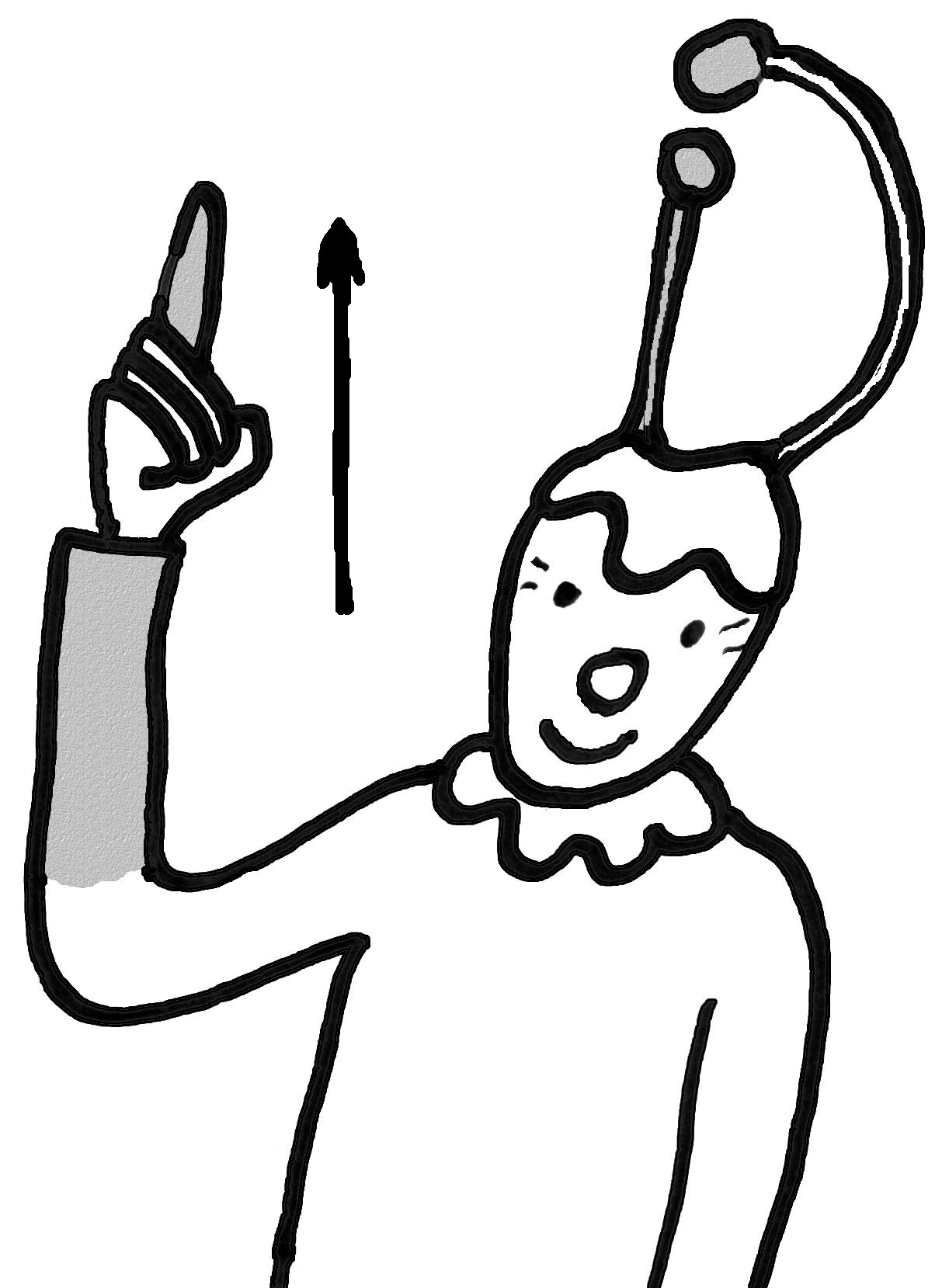 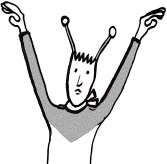 Une ……………..
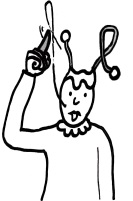 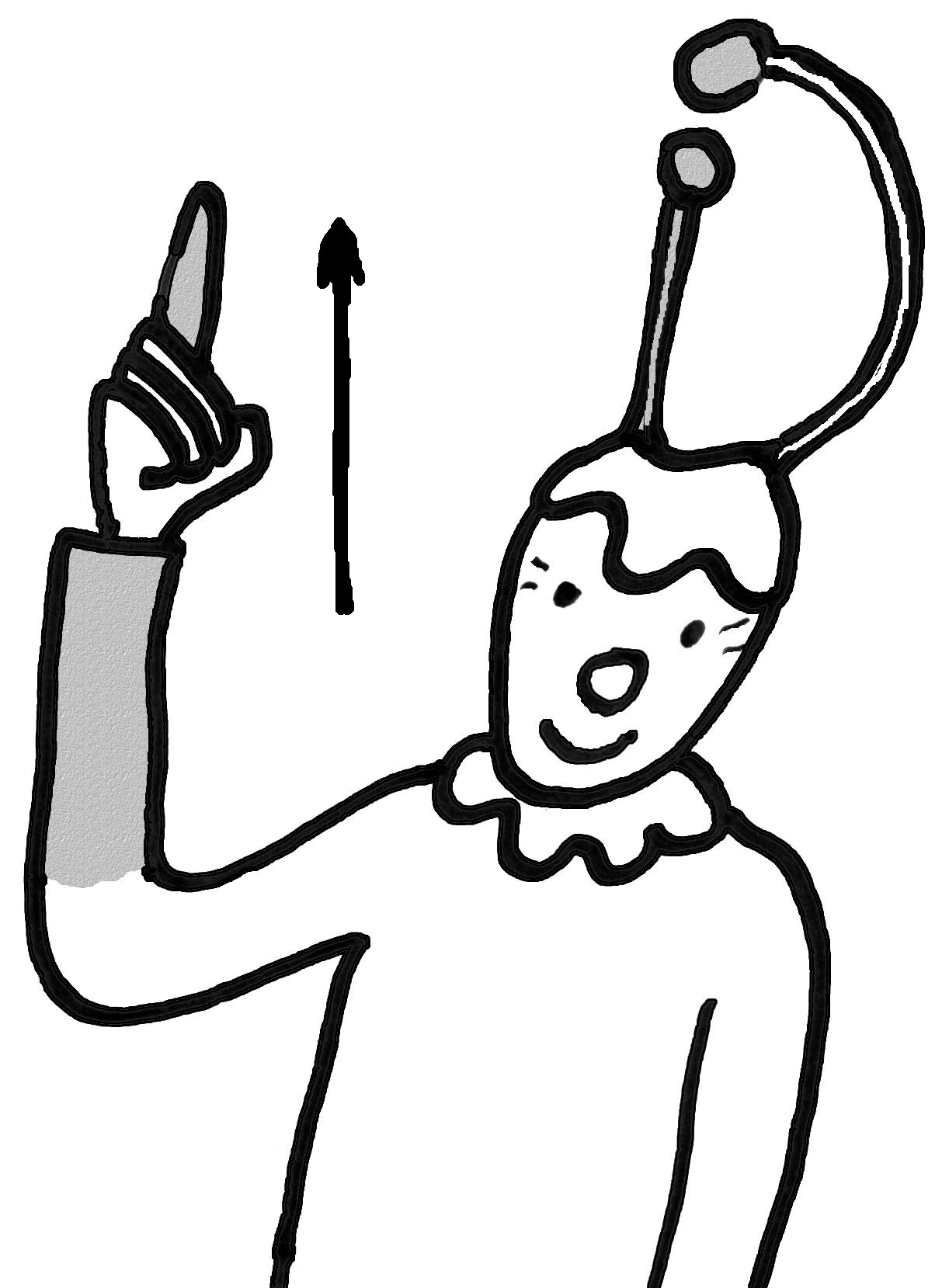 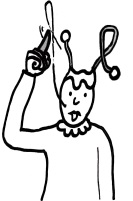 Une……………..
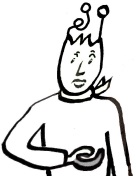 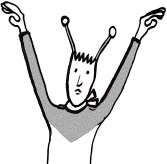 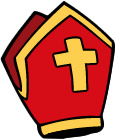 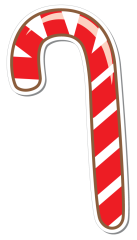 Ecriture/copie:
5
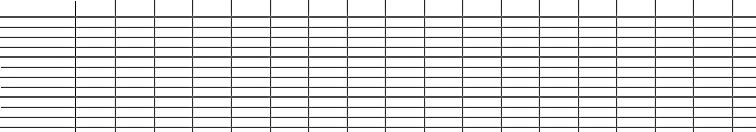 Victor a une voiture verte.
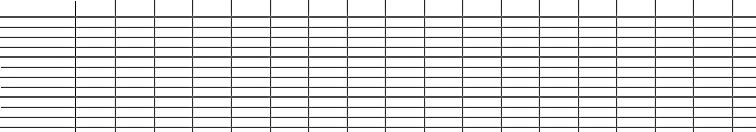 Le château de Versailles est beau.
char, défilé, bonbons, Saint Nicolas, Père Fouettard, âne, pain d’épices, enfants, boucher, saloir, chocolat, crosse, mitre, barbe, fouet
Entoure les 2 mots qui sont 2 fois dans la grille.
Géométrie
Numération
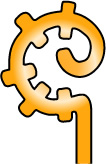 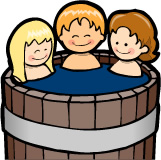 8
7
Je colorie les cases avec le même nombre de la même couleur:
Je reproduis le dessin:
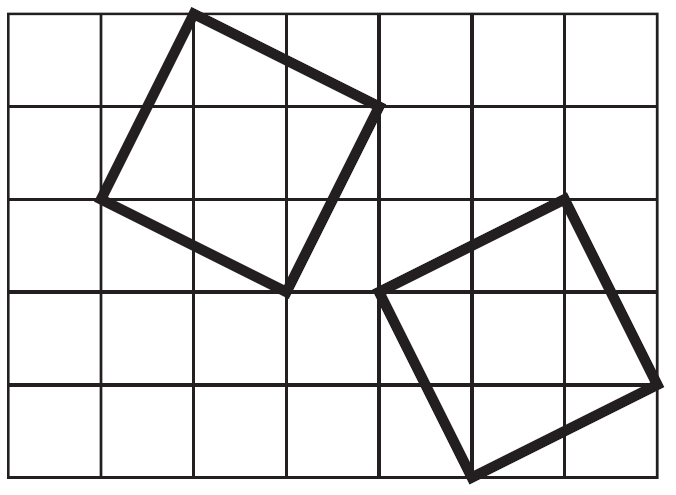 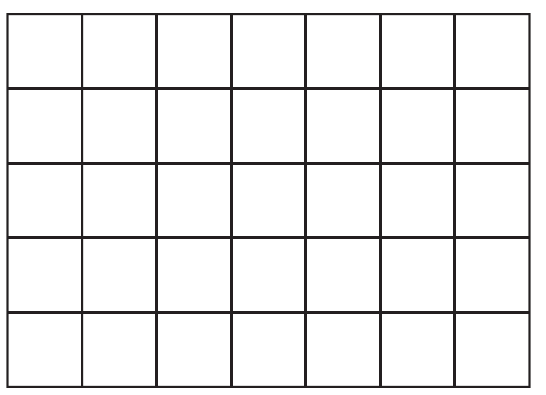 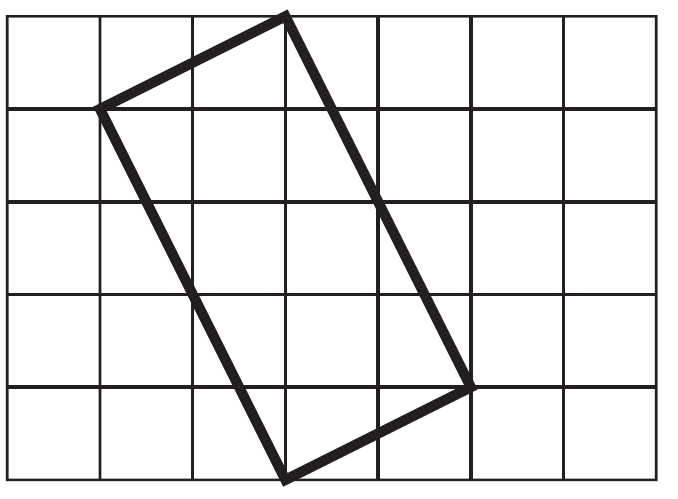 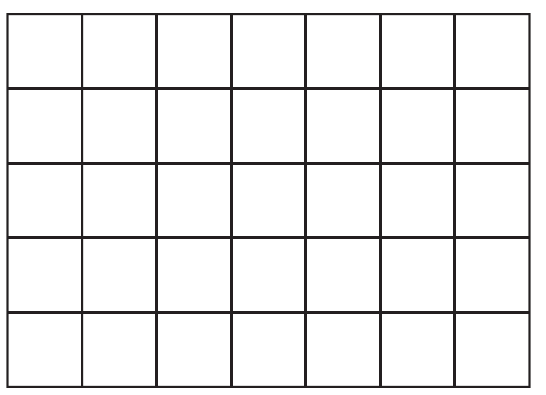 Tous les nombres de 1 à 30 sont sur ce nuage sauf 2; trouve lesquels et écris les sur le soleil.
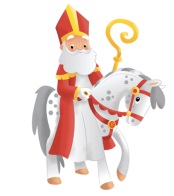 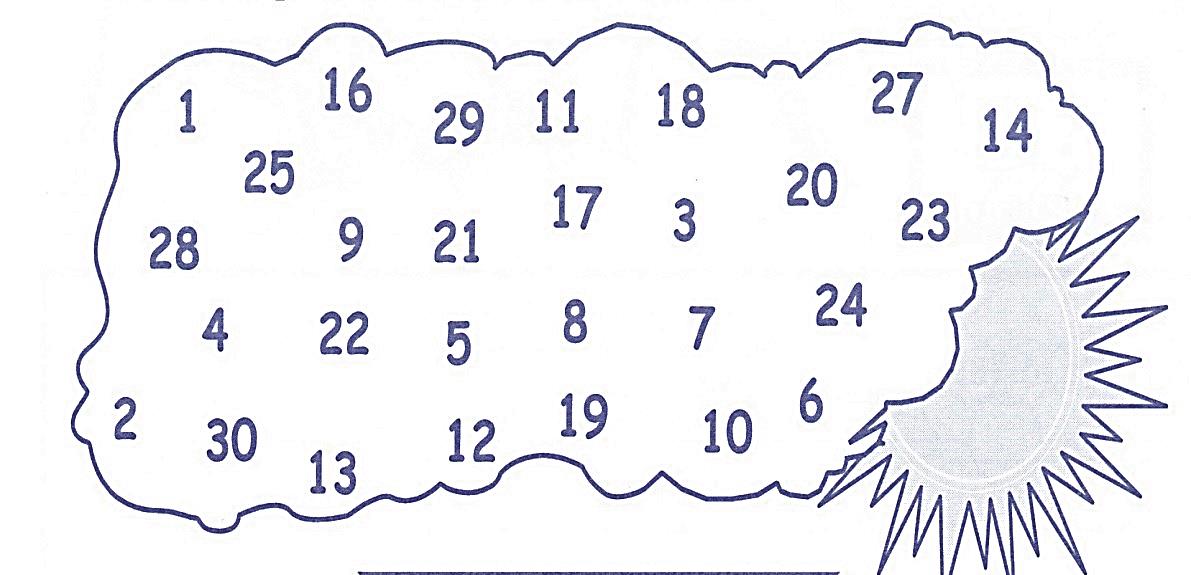 Termine cette frise:
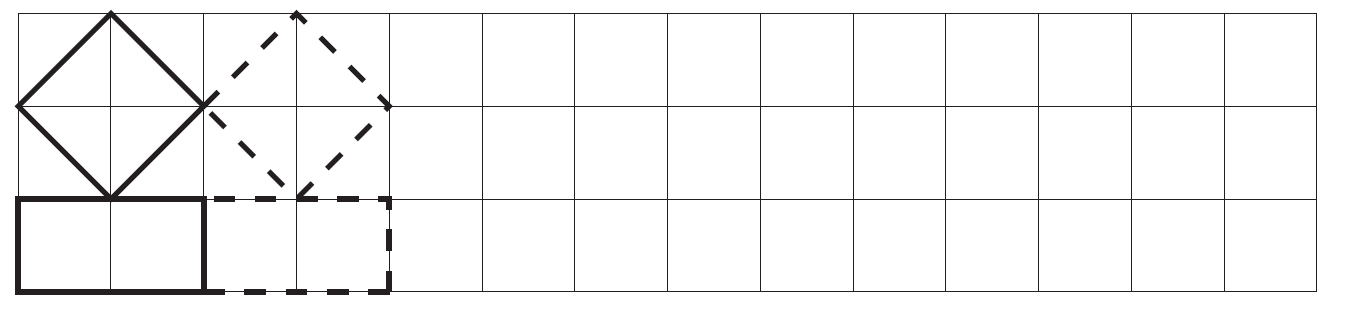 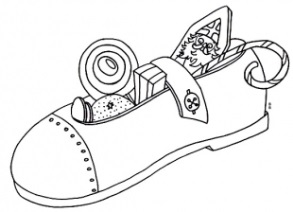 Je calcule:
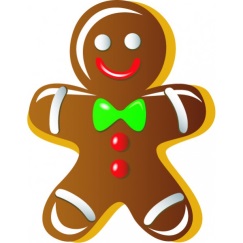 10
Calcul
9
Je colorie uniquement les escargots qui ont 10 sur leur coquille:
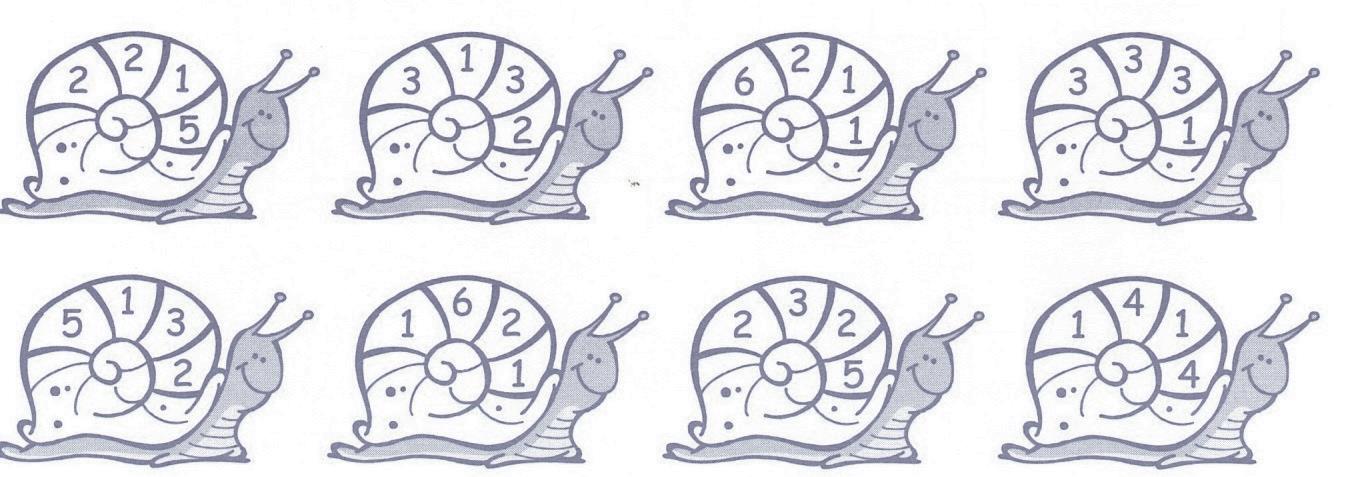 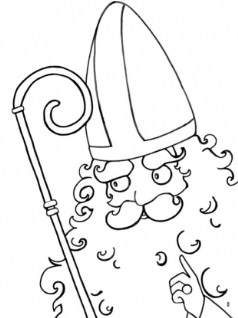 Je colorie les deux bonnes faces du dé:
J’écris le calcul correspondant à chaque domino et je complète mon calcul :
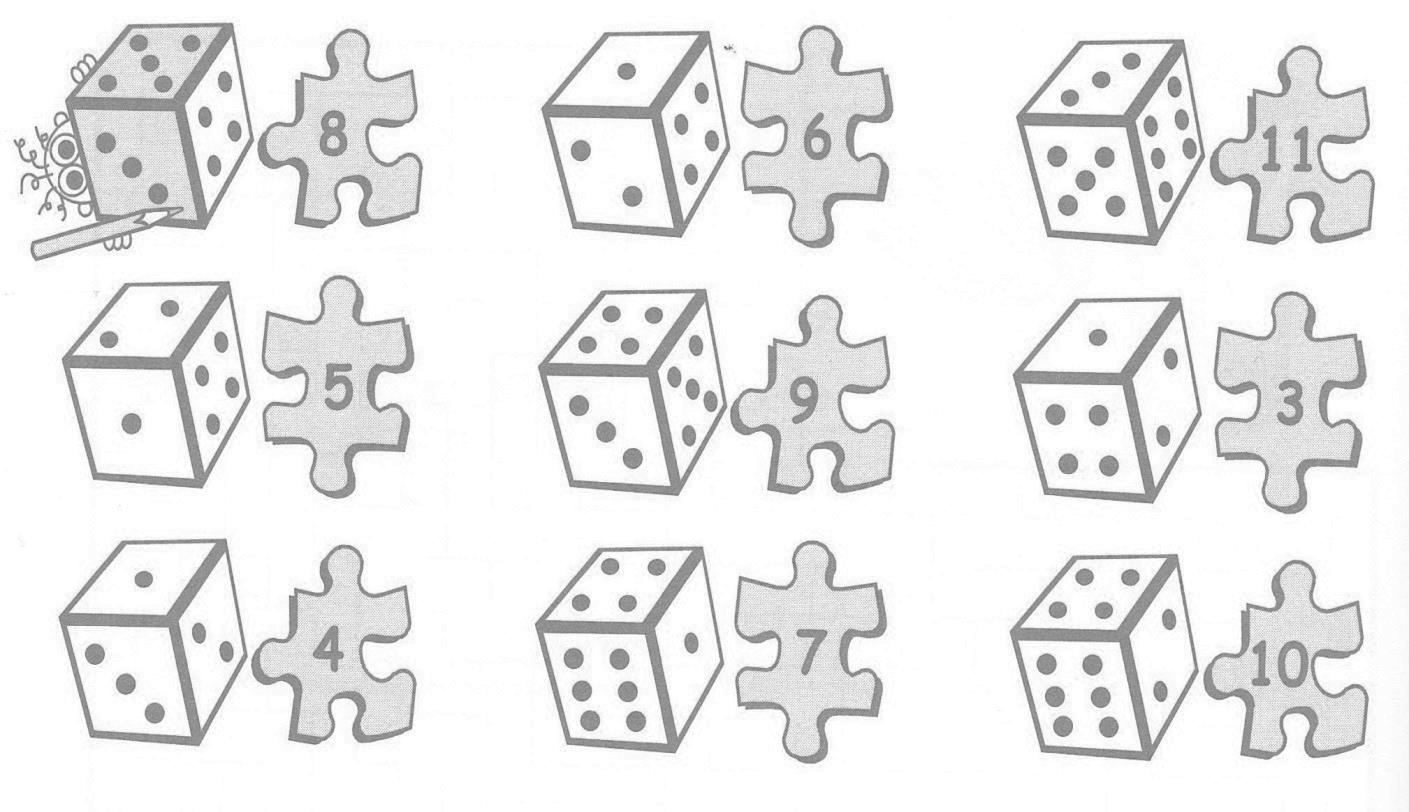 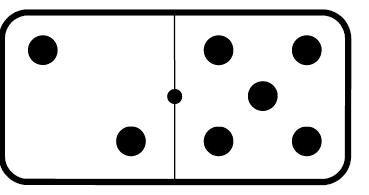 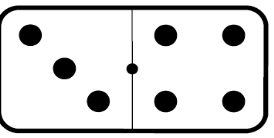 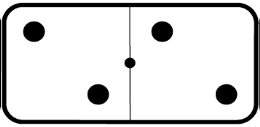 2 + 5 = 7
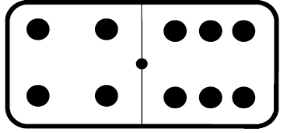 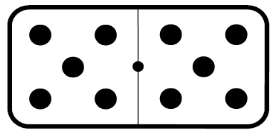 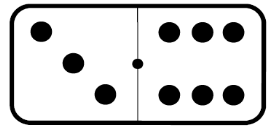 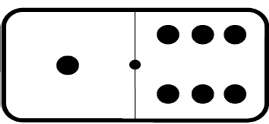 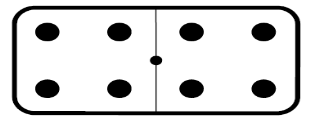 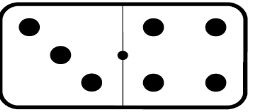 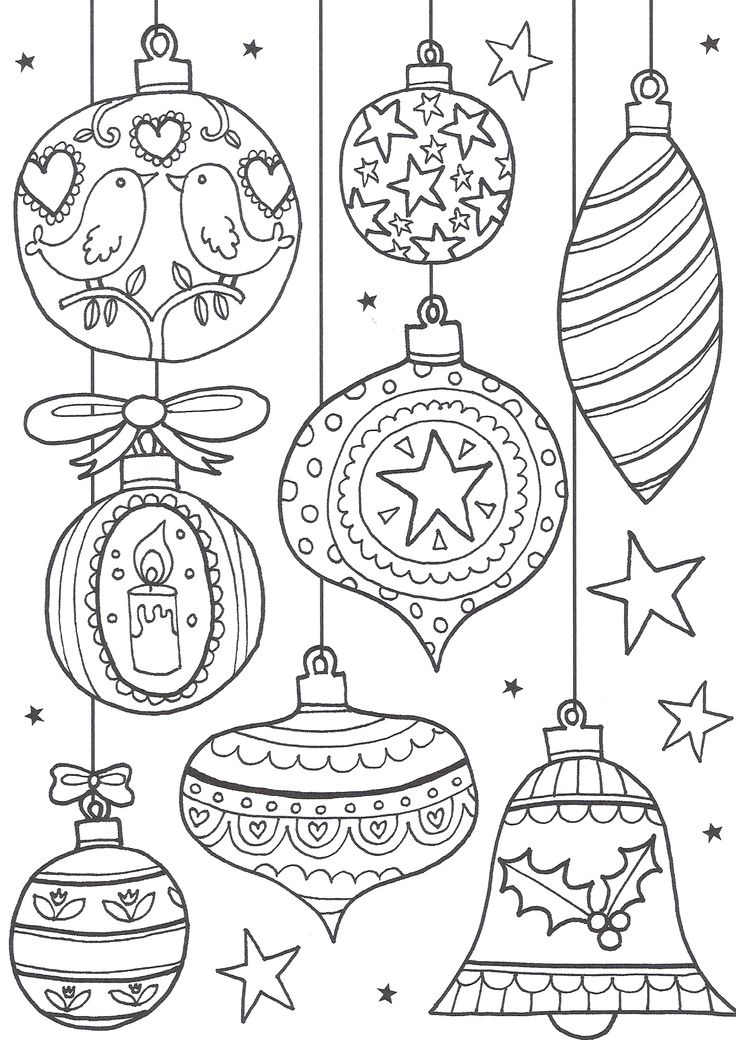 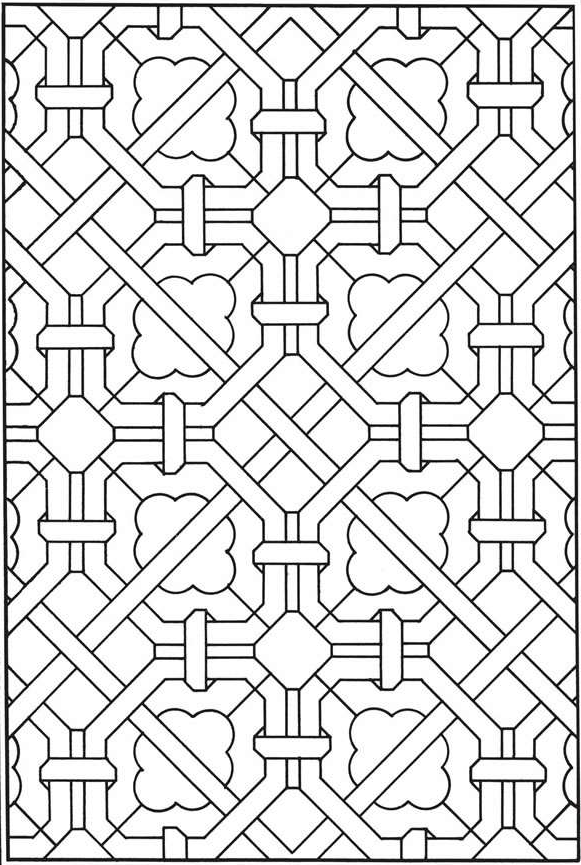 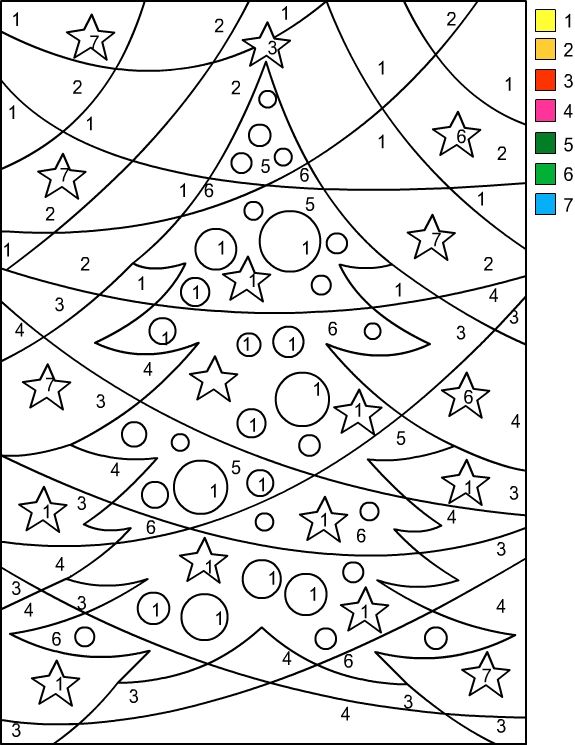